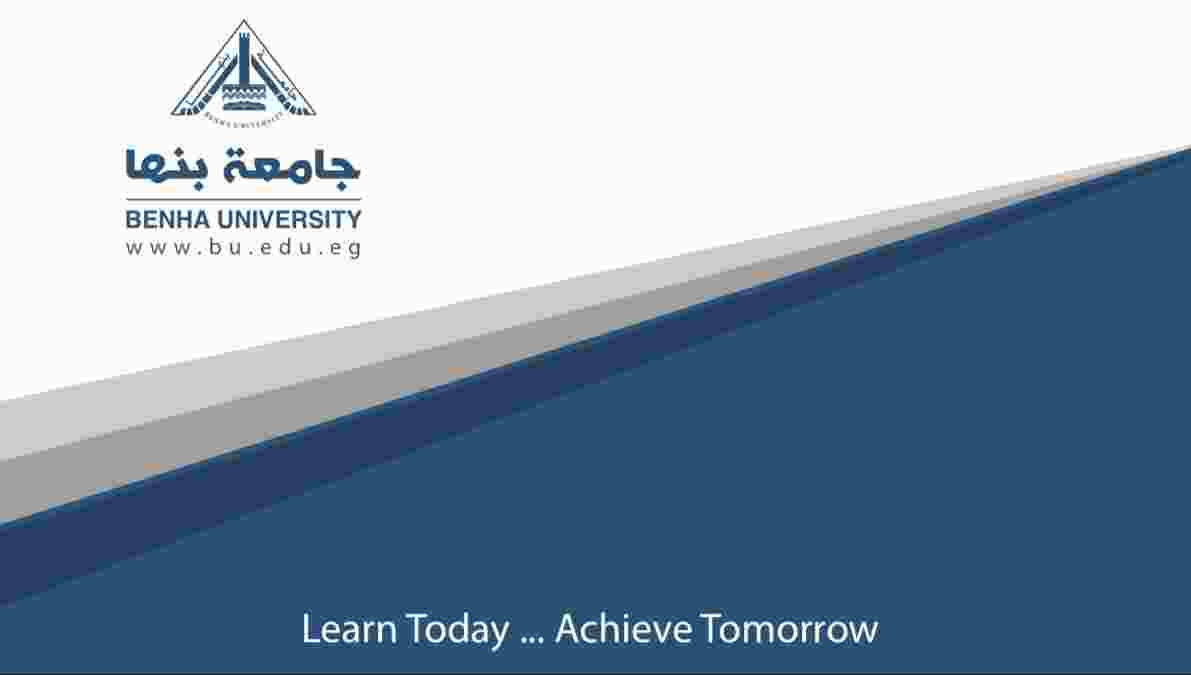 مادة تكنولوجيا المعلومات
المحاضرة الاولي
الفرقة الرابعة – قسم المكتبات والمعلومات
د.ايمان احمد طه
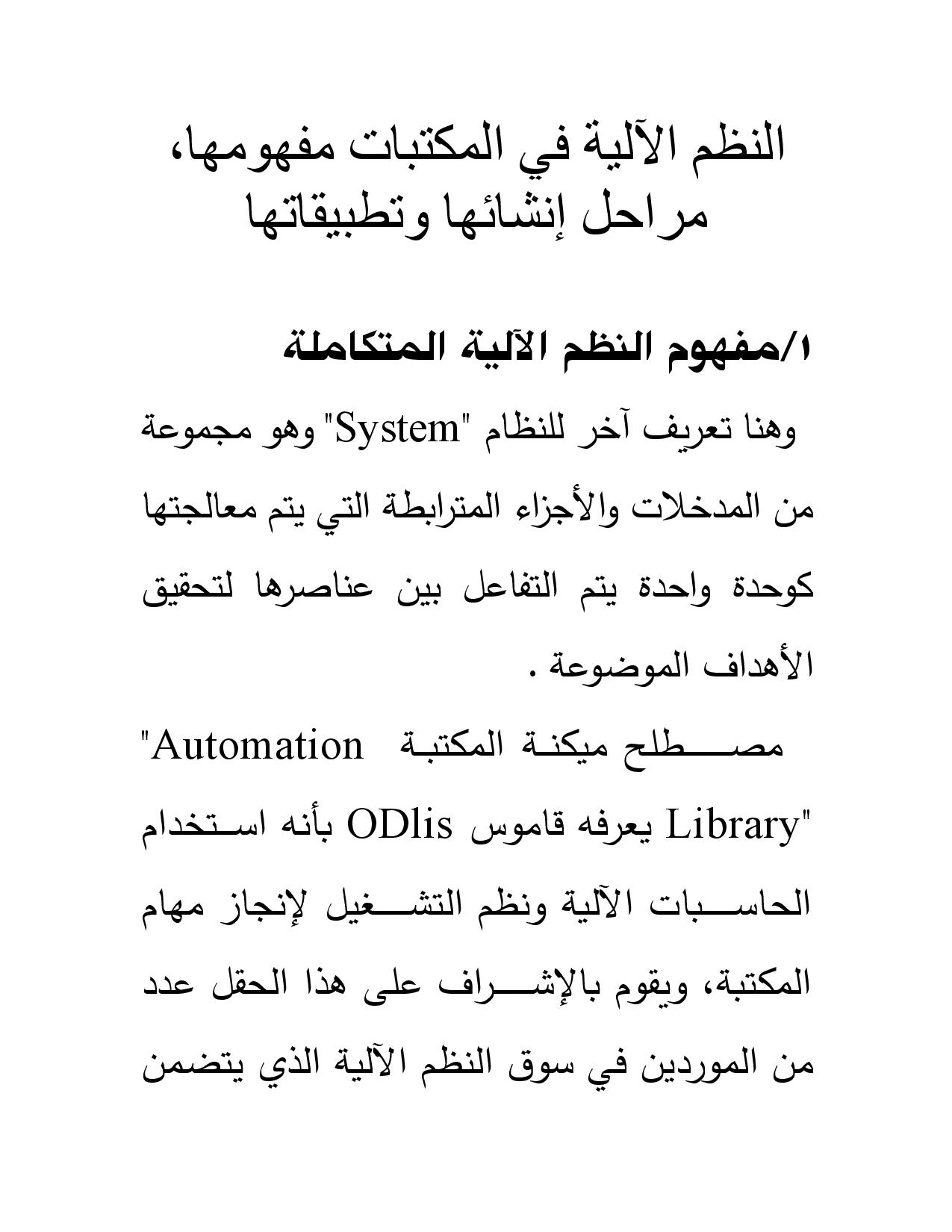 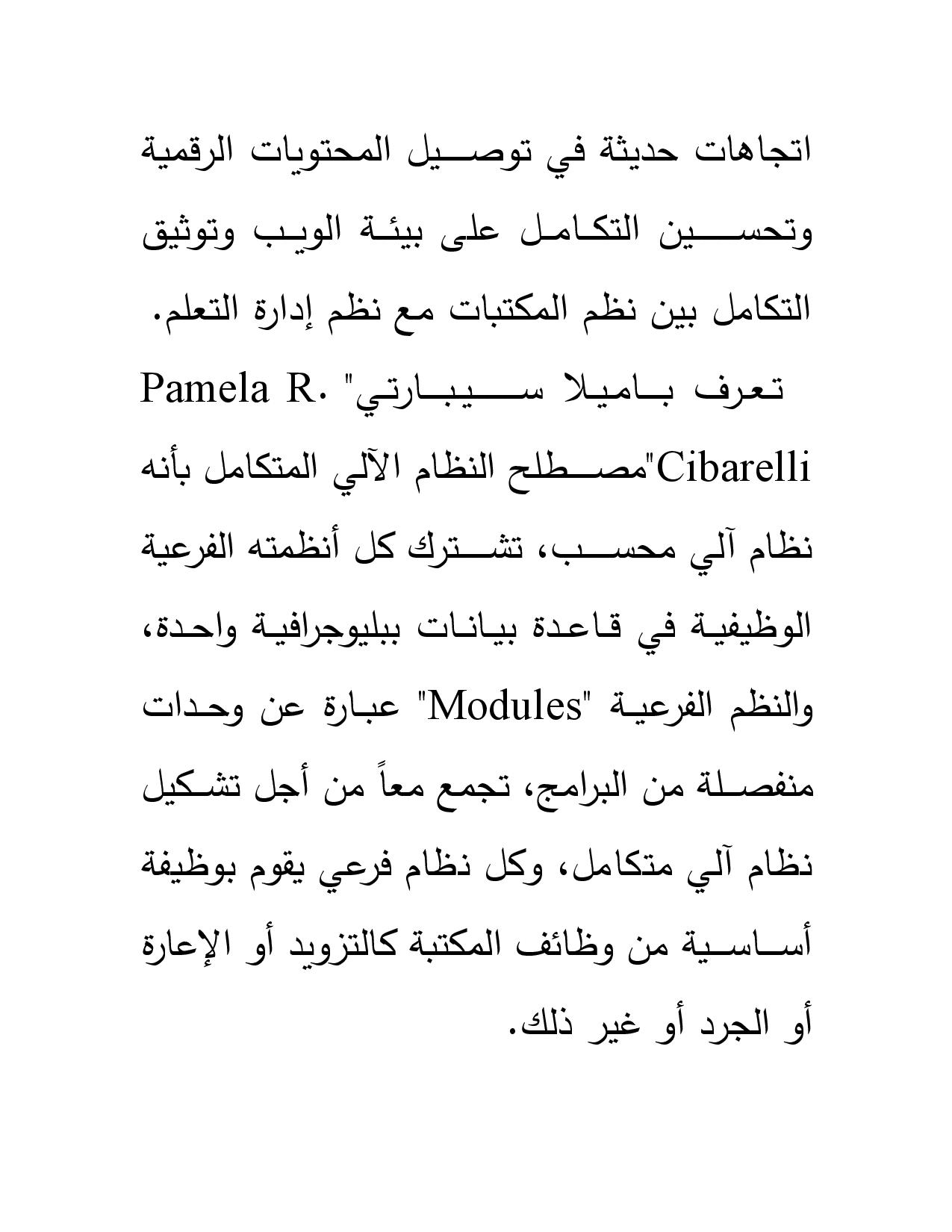 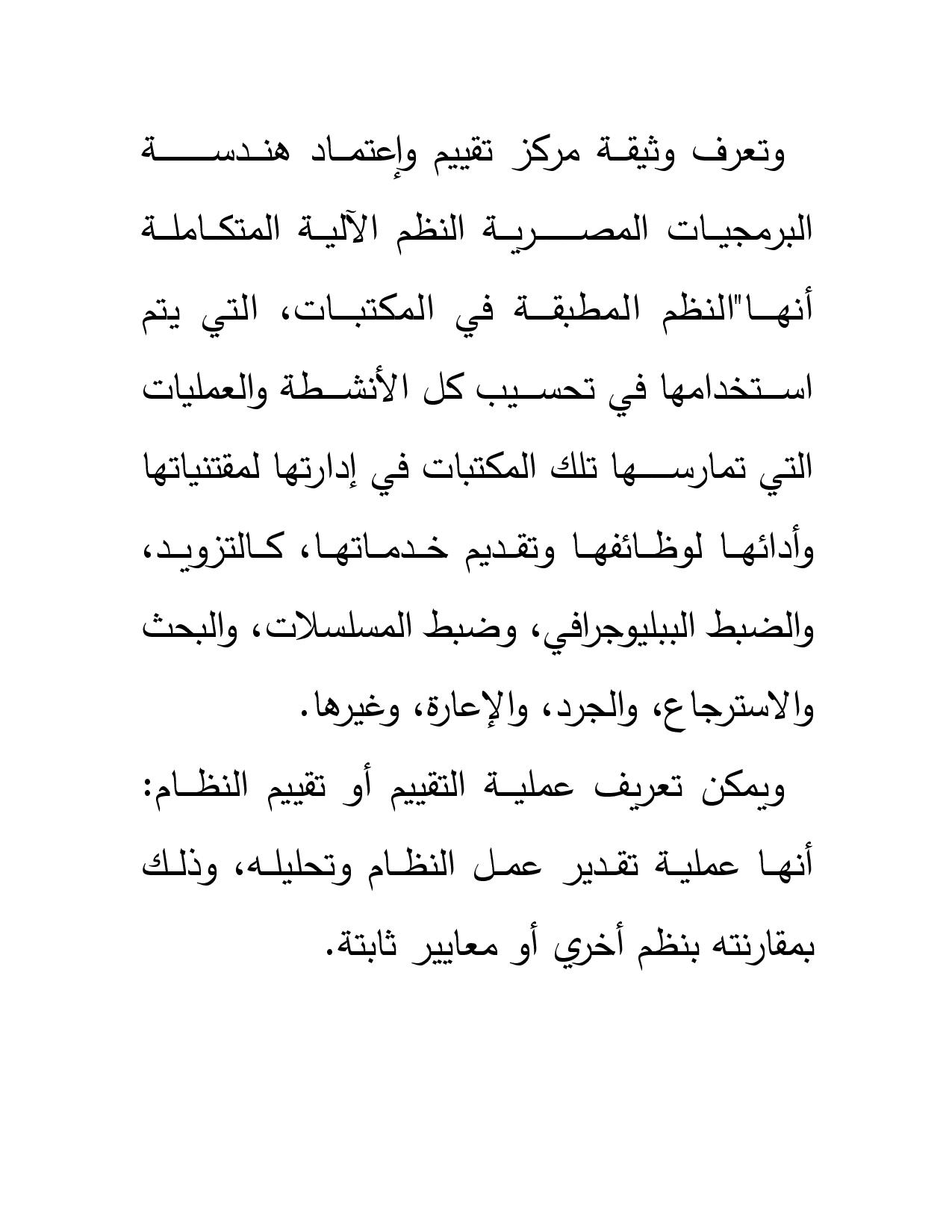 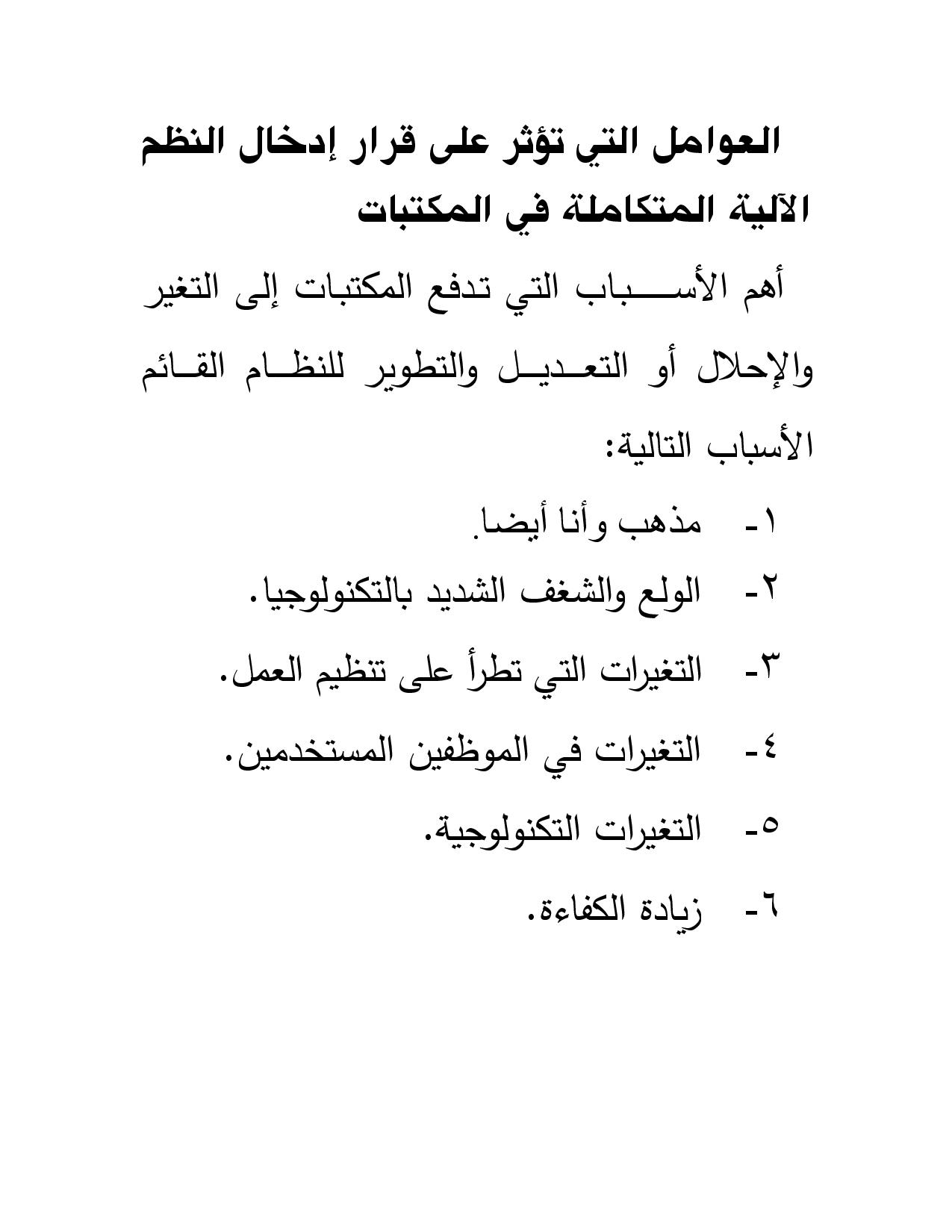 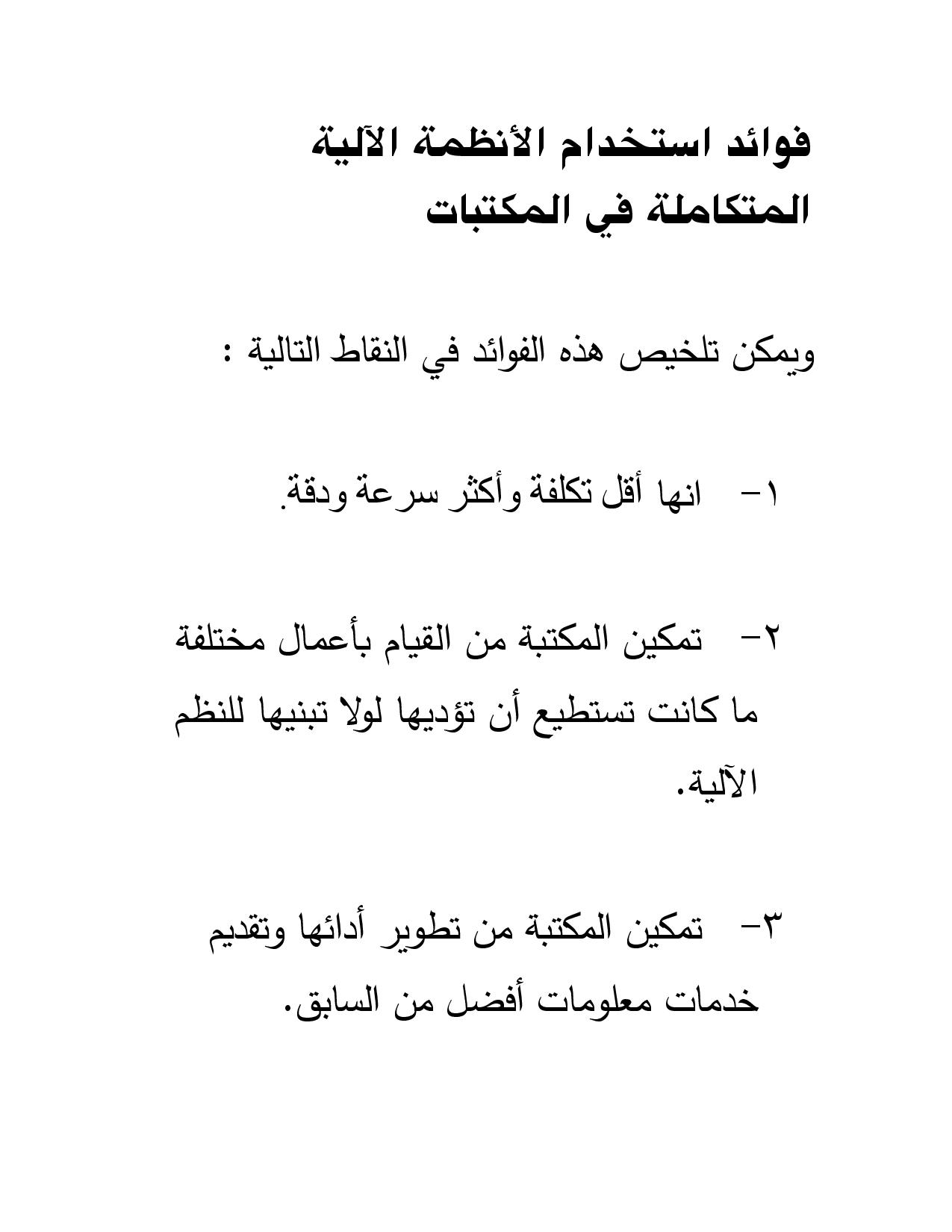 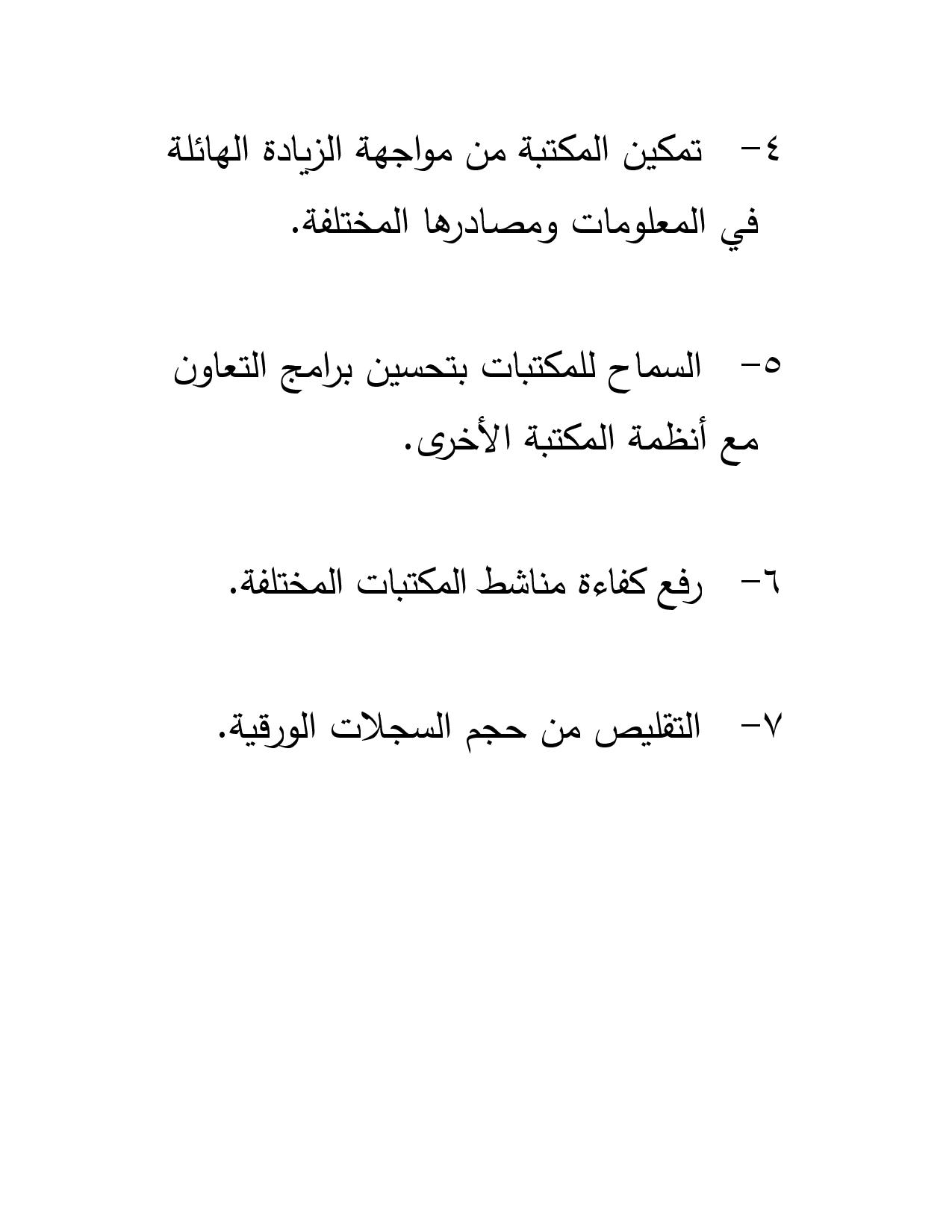 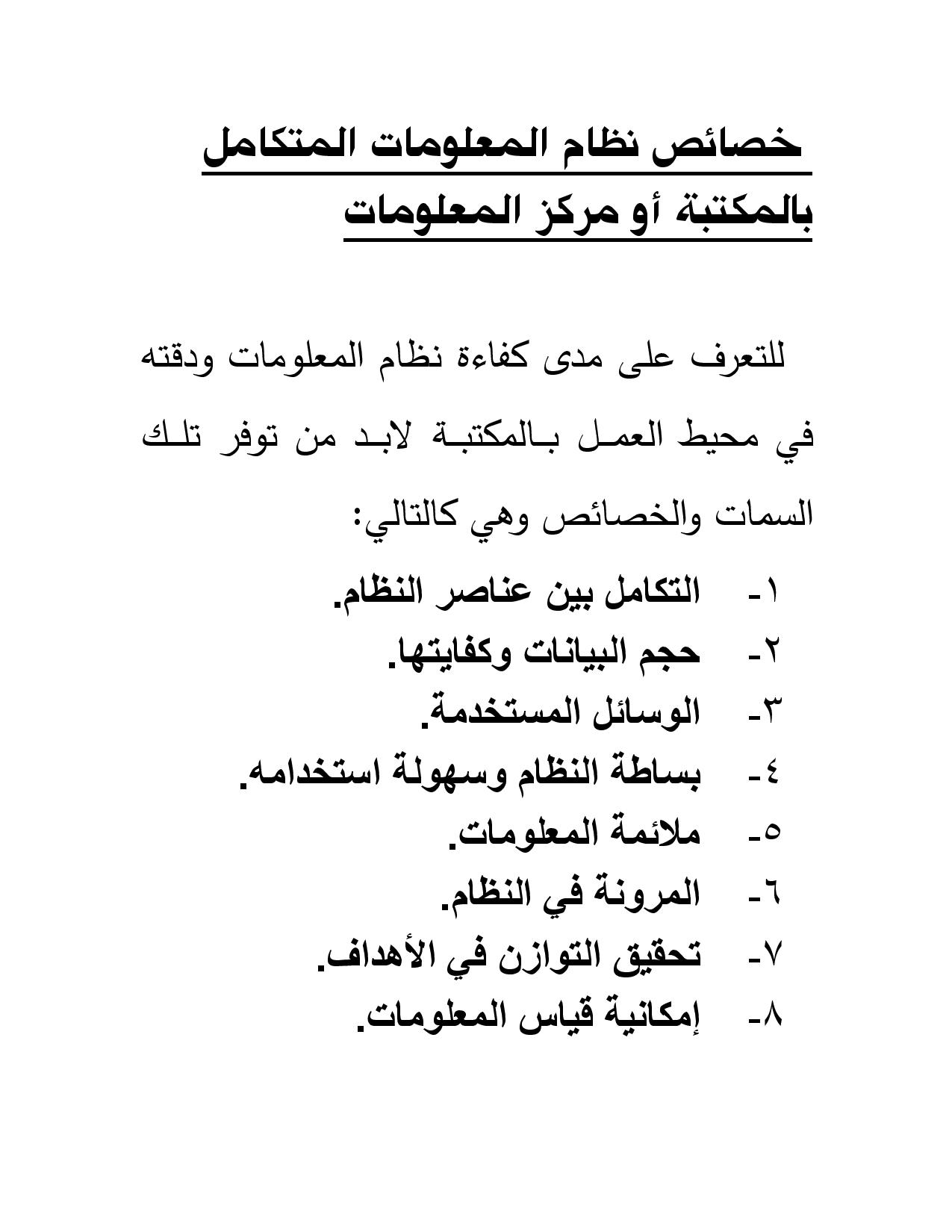 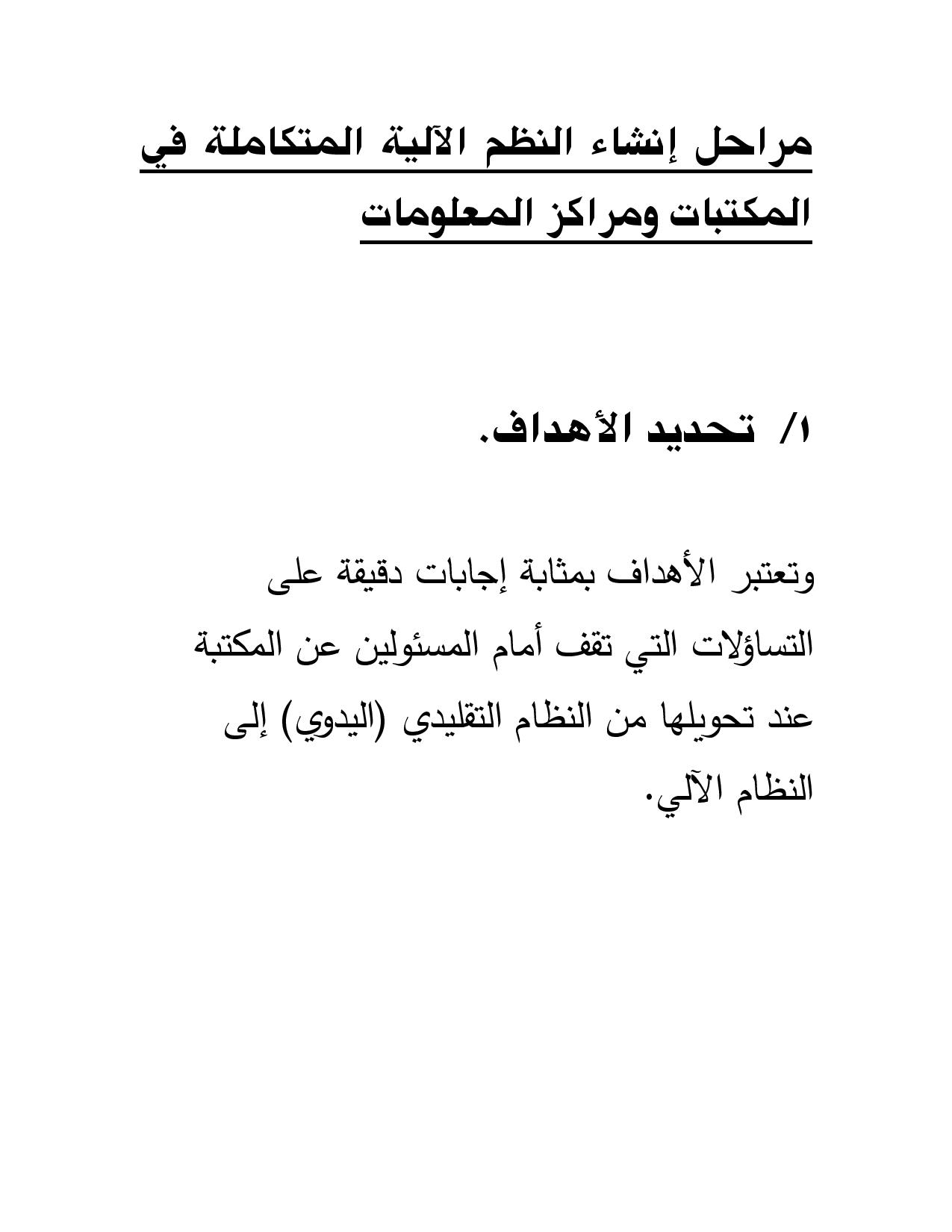 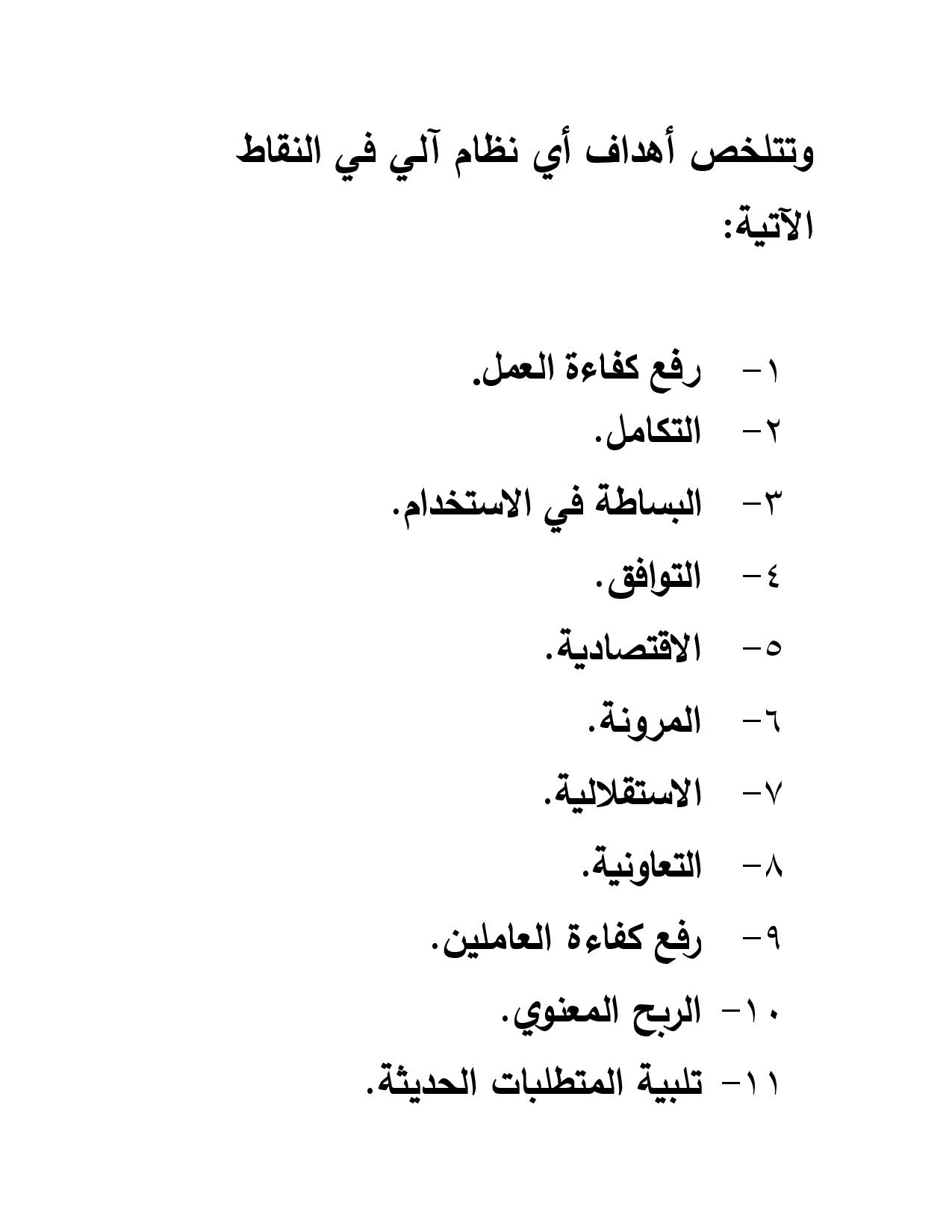 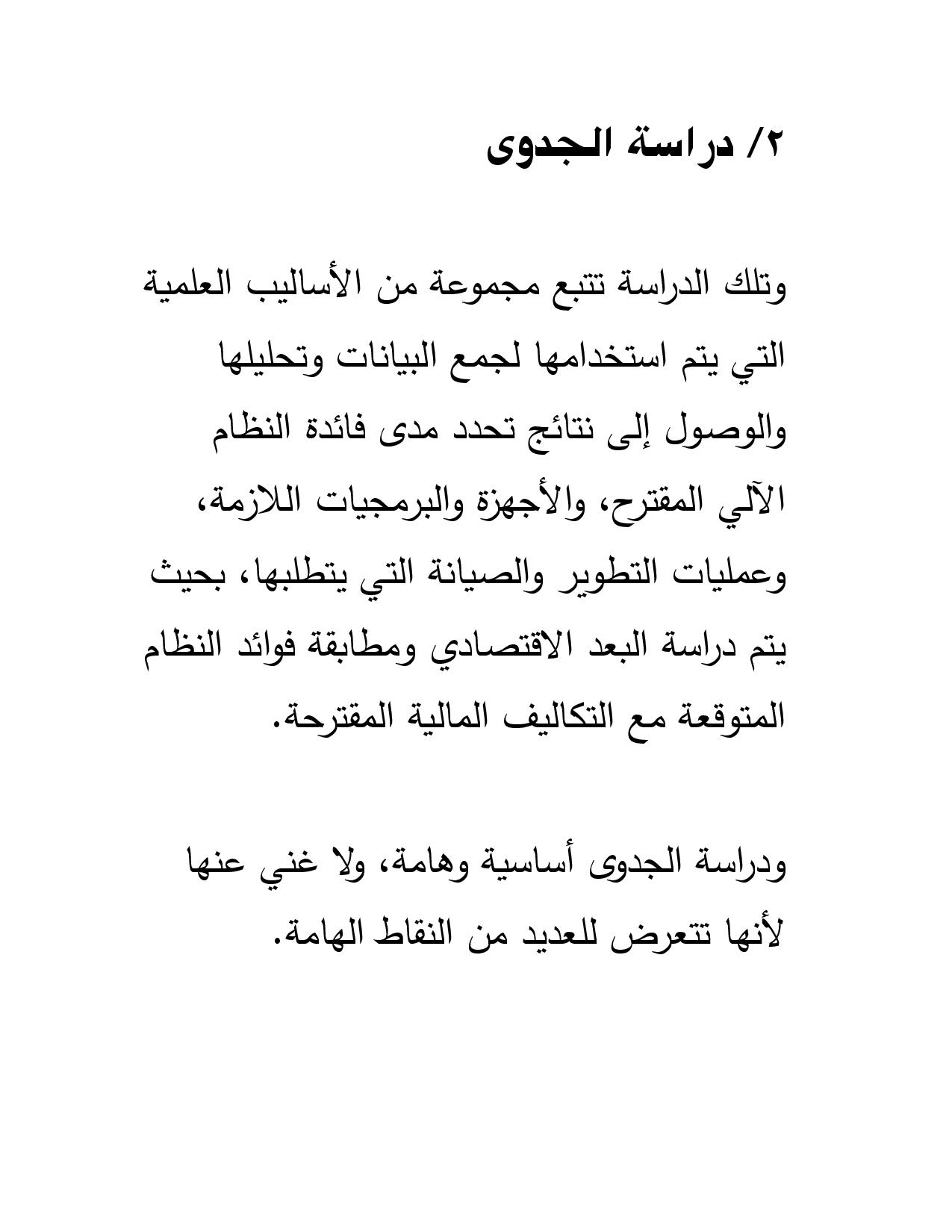 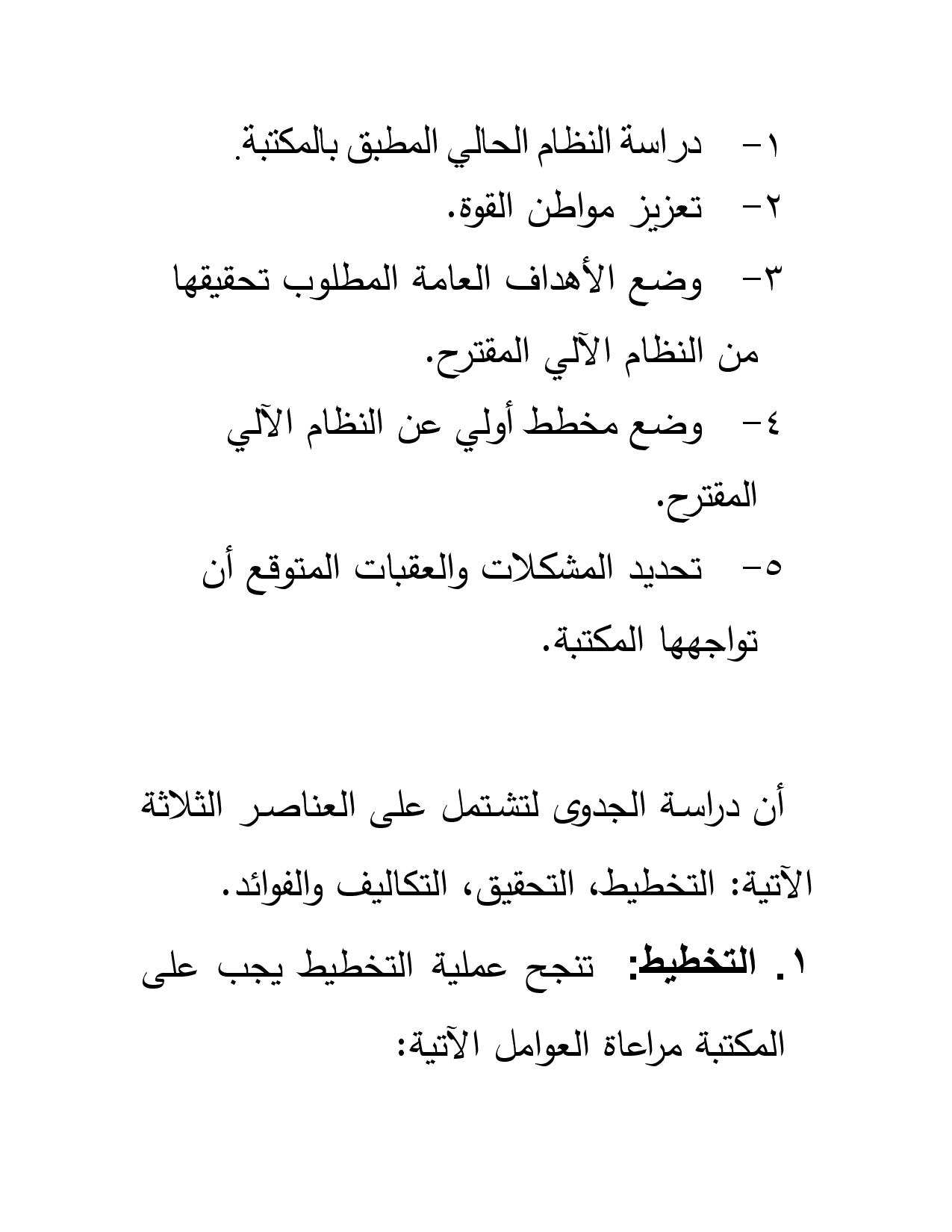 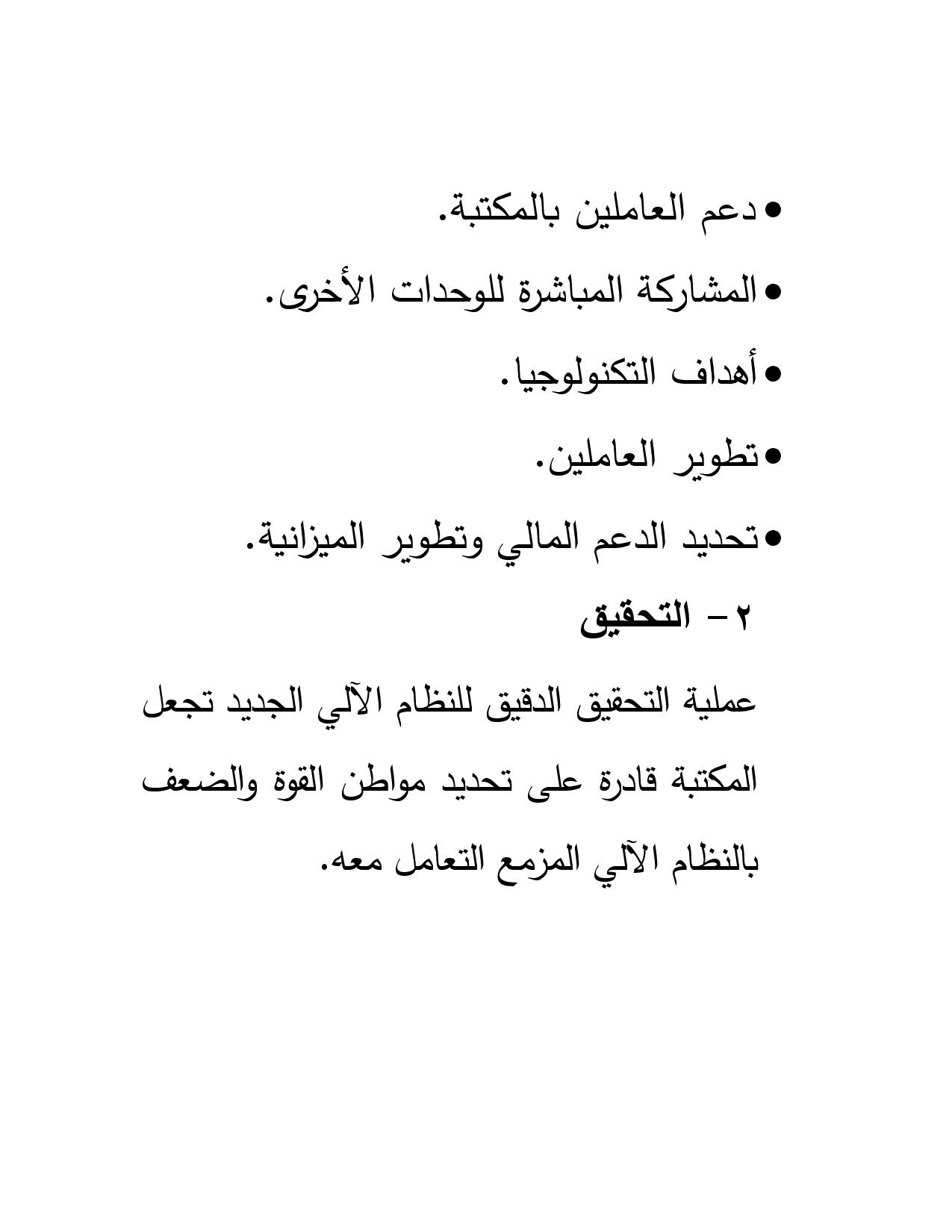 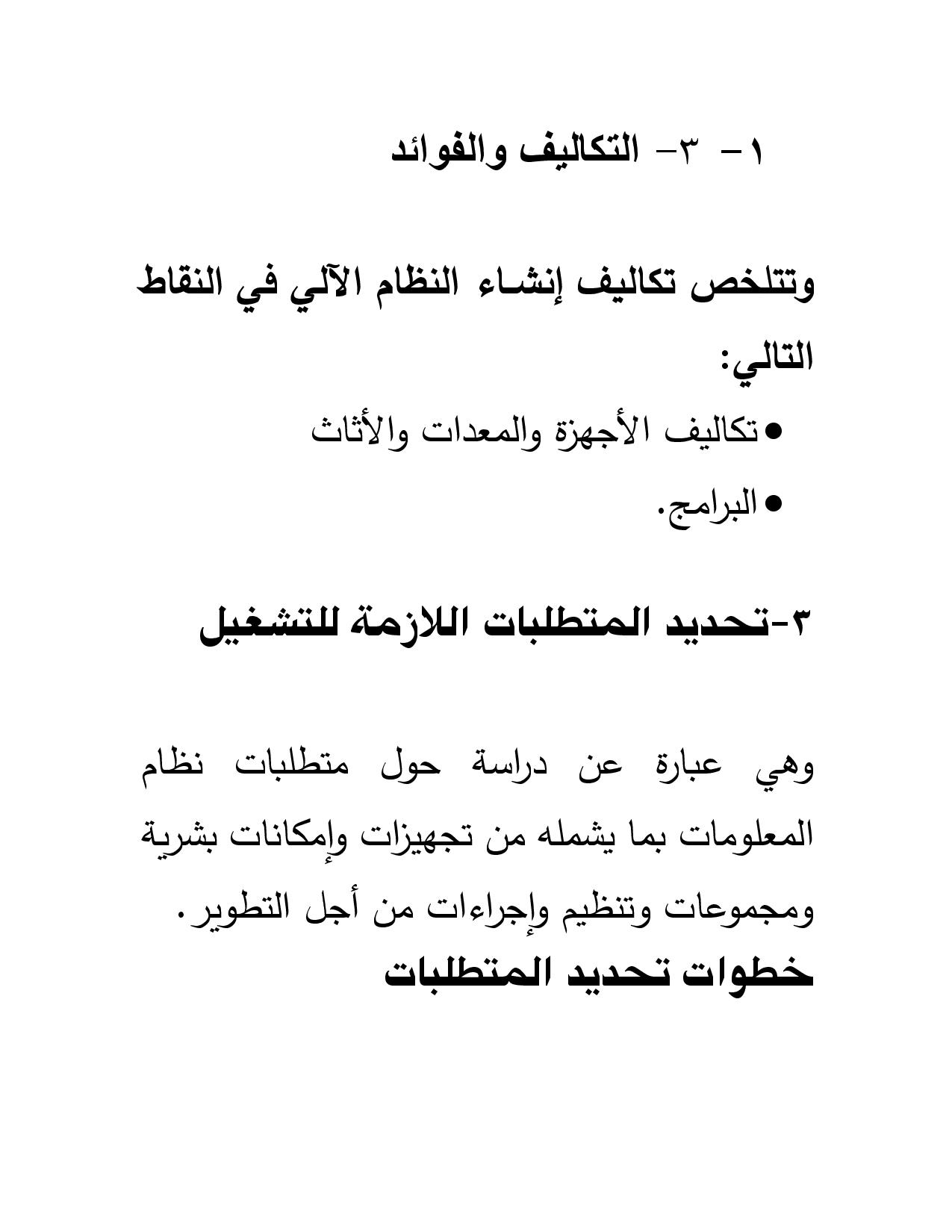 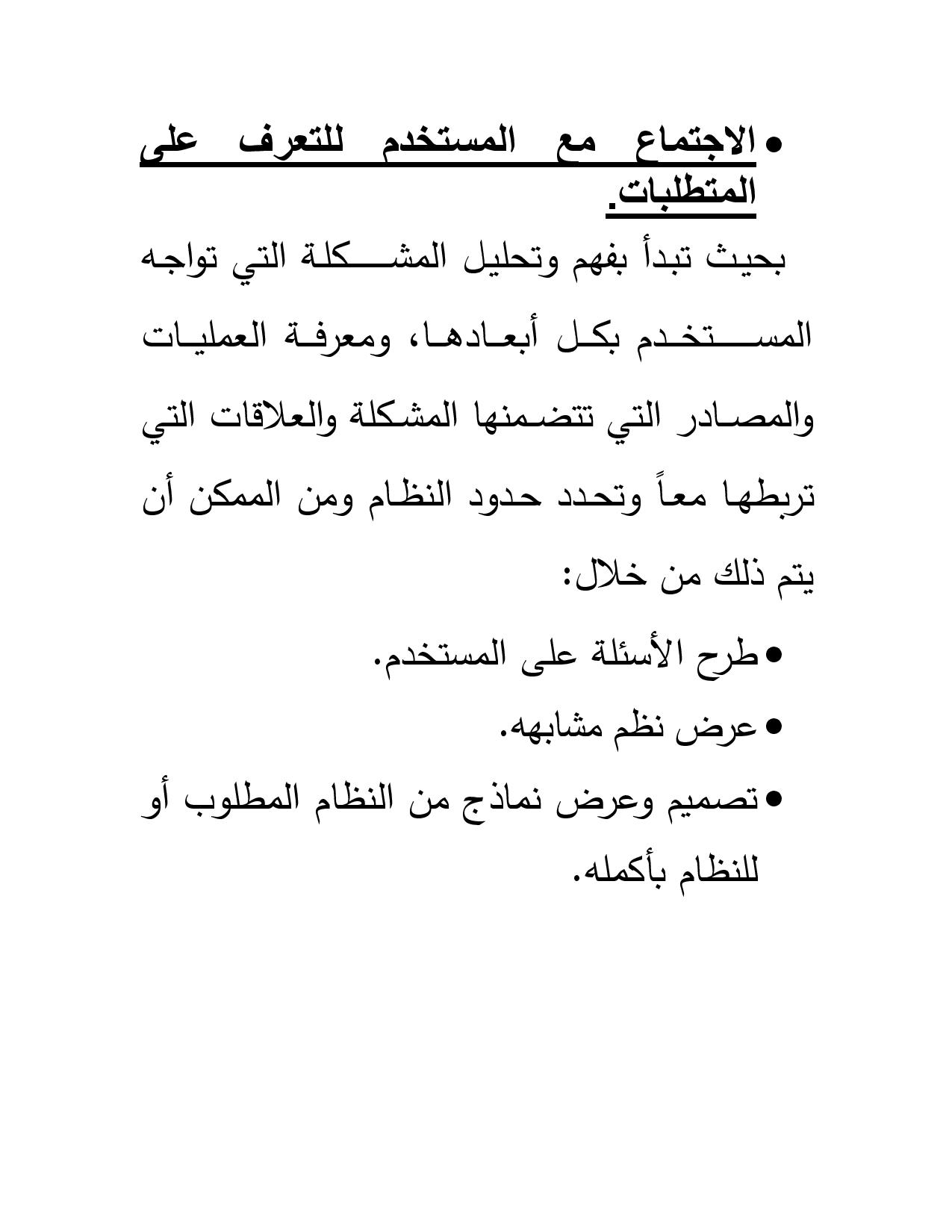 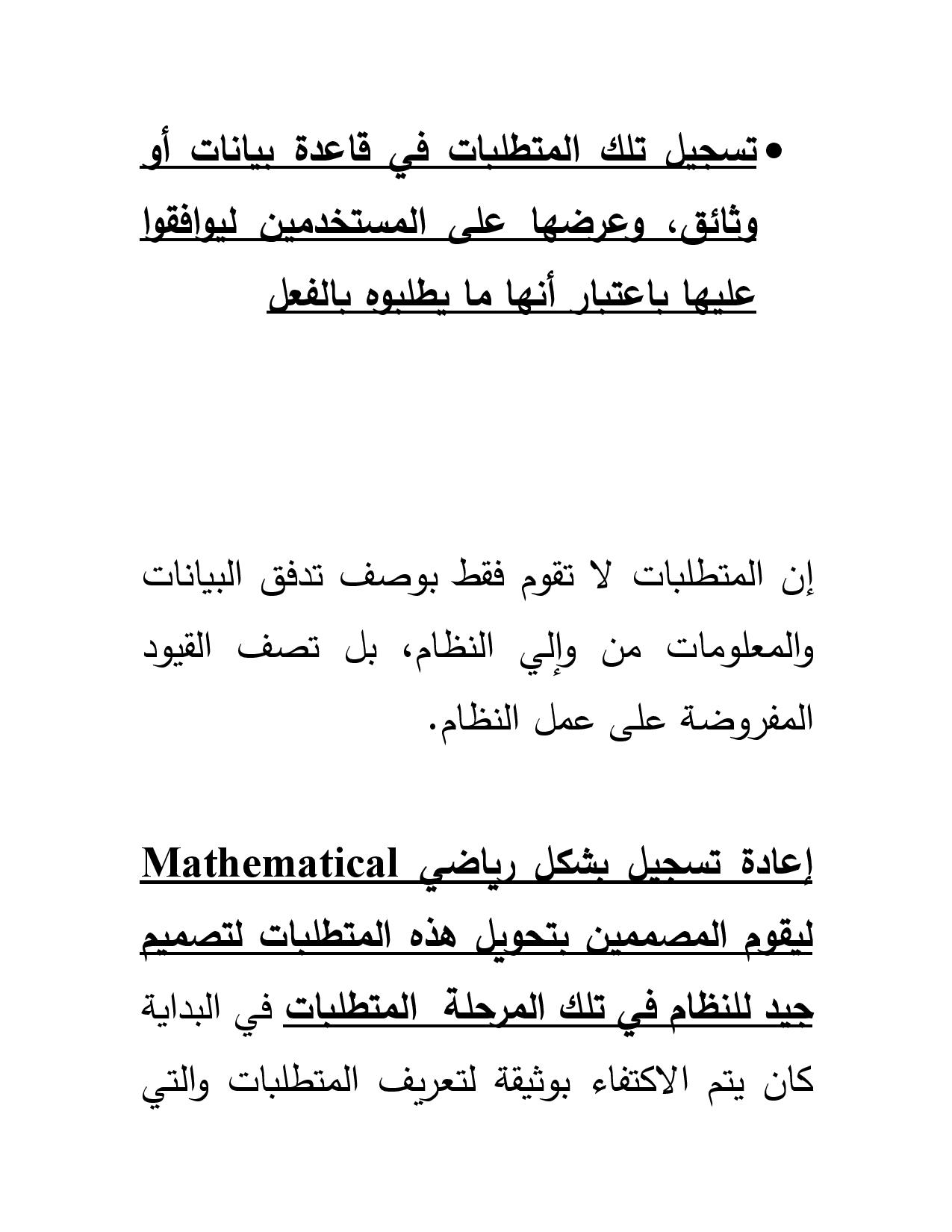 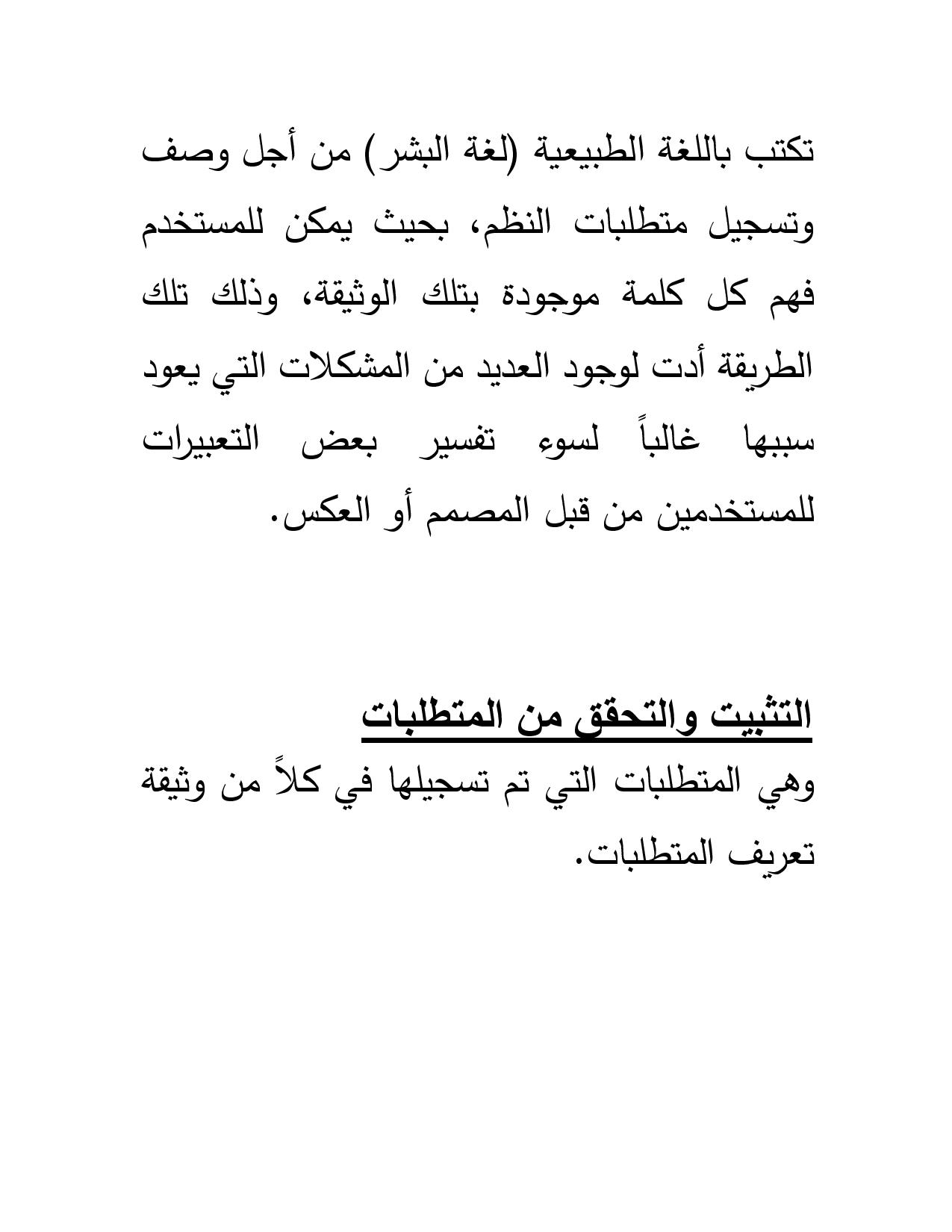